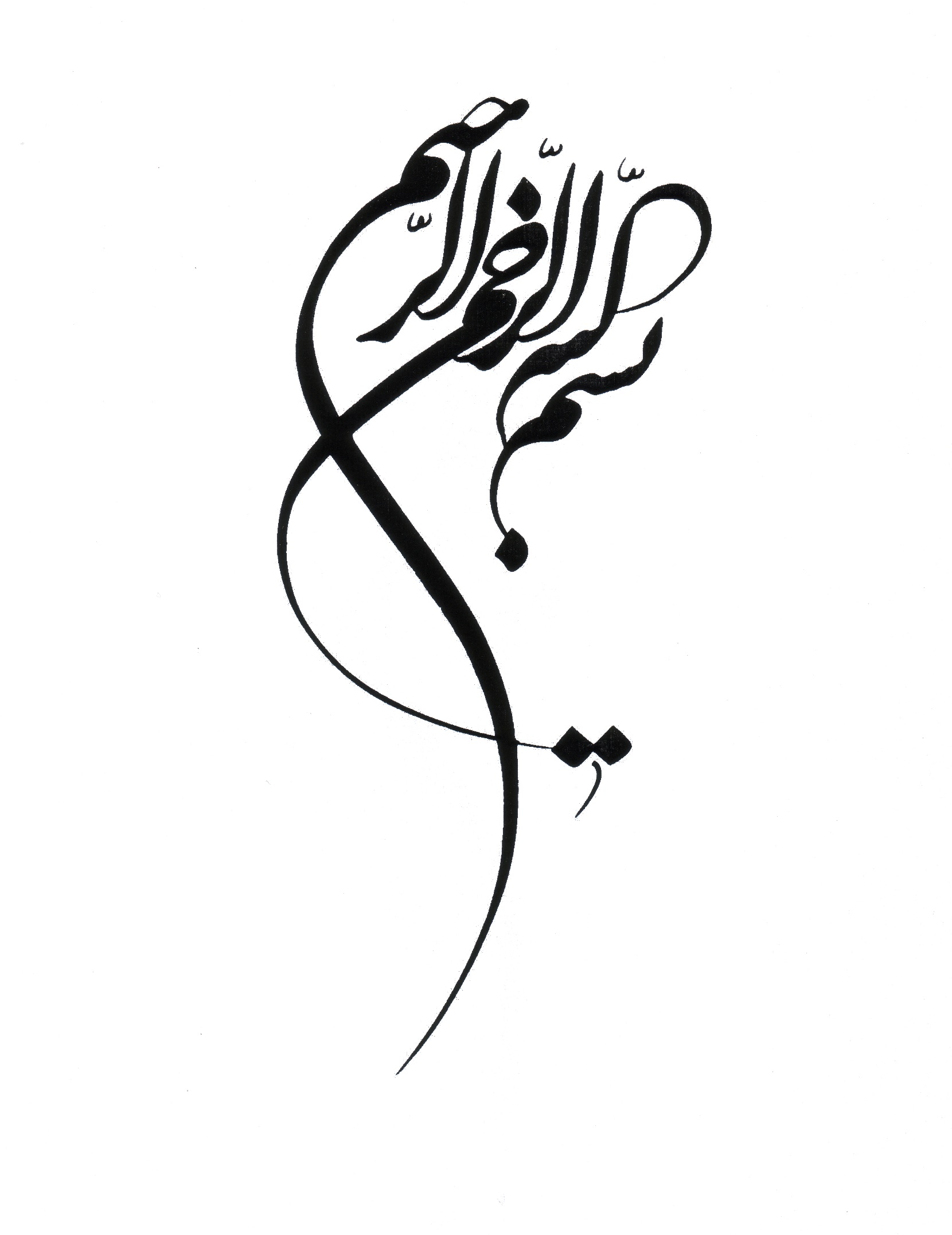 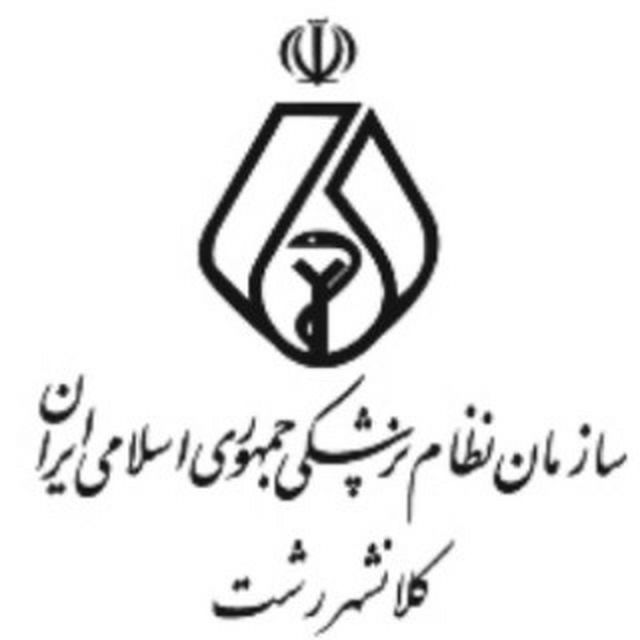 کارگاه چگونگی تنظیم اظهارنامه مالیاتی و فرمهای مربوطه